LUYỆN TỪ VÀ CÂU
CẤU TẠO CỦA TIẾNG
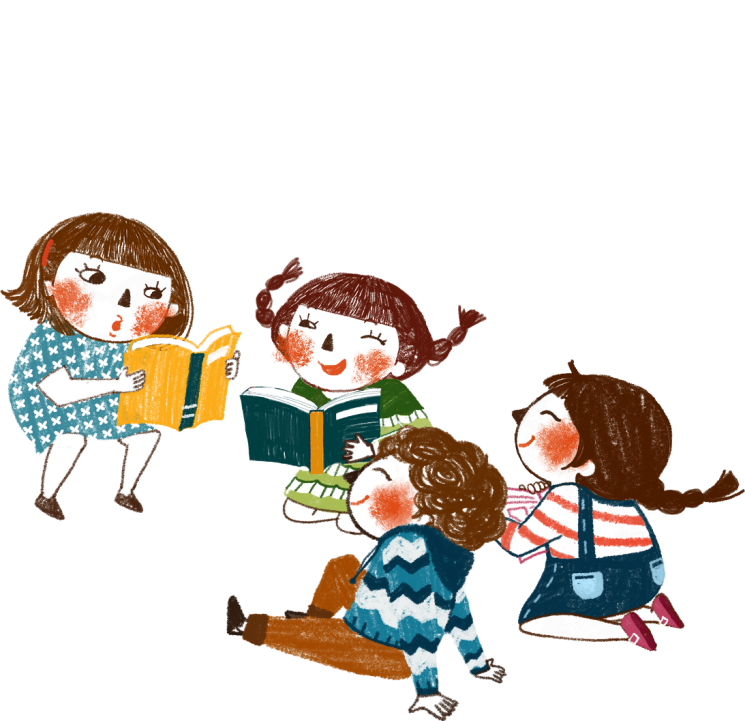 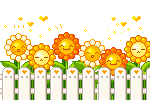 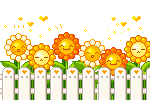 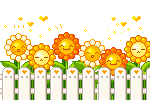 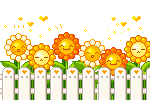 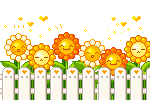 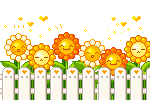 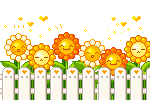 [Speaker Notes: Và bây giờ để hiểu rõ hơn về tiếng chúng ta cùng đi vào hoạt động 1: Phân tích ví dụ]
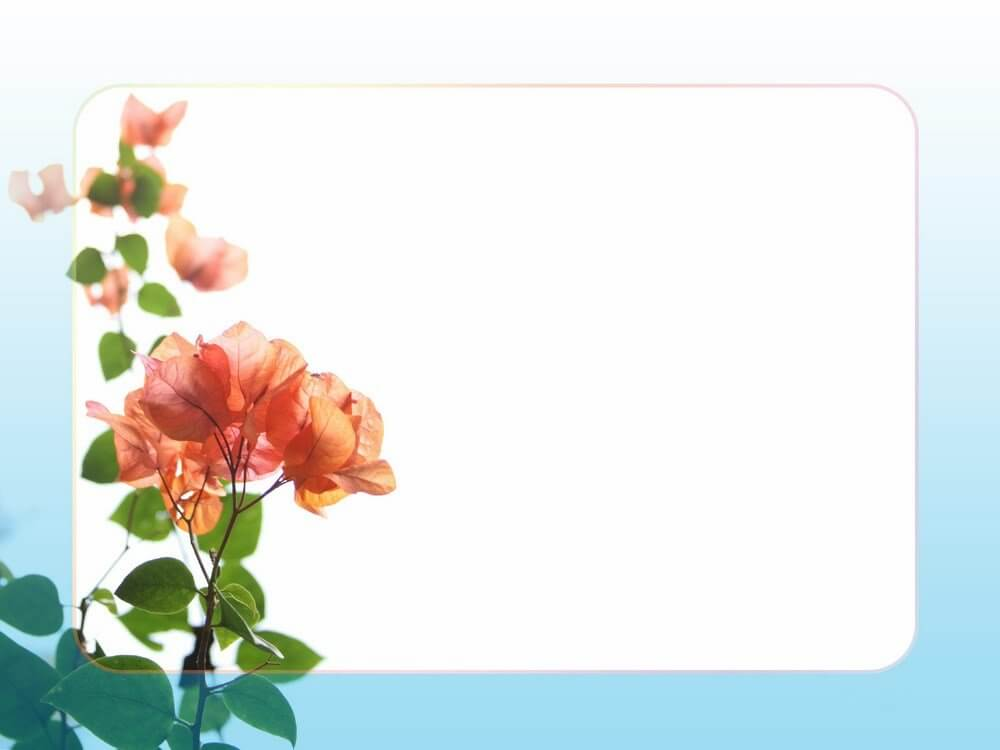 I. Nhận xét
?
I. Nhận xét
14 tiếng
1. Câu tục ngữ dưới đây có bao nhiêu tiếng?
TG
Bầu ơi thương lấy bí cùng
14
13
12
11
10
09
08
07
06
05
04
02
01
00
HẾT GIỜ
15
03
6
2
4
3
1
5
Tuy rằng khác giống nhưng chung một giàn.
13
8
14
12
10
11
9
7
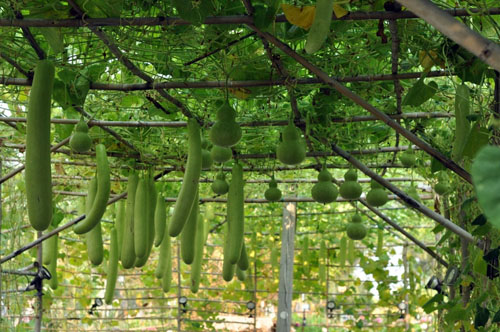 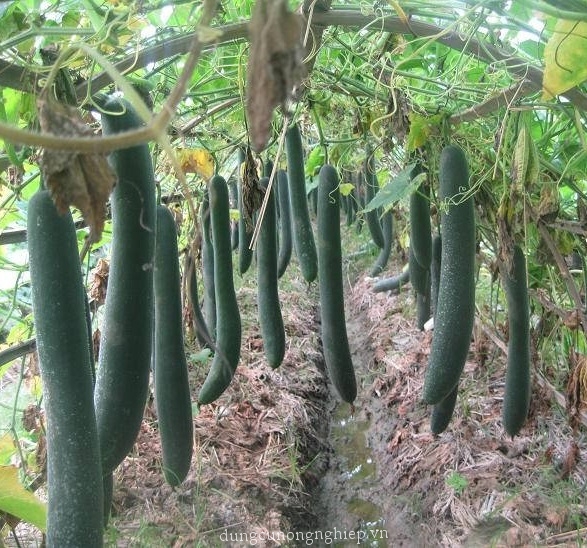 Câu tục ngữ trên khuyên chúng ta điều gì?
Câu tục ngữ trên khuyên chúng ta phải
 đoàn kết, yêu thương nhau.
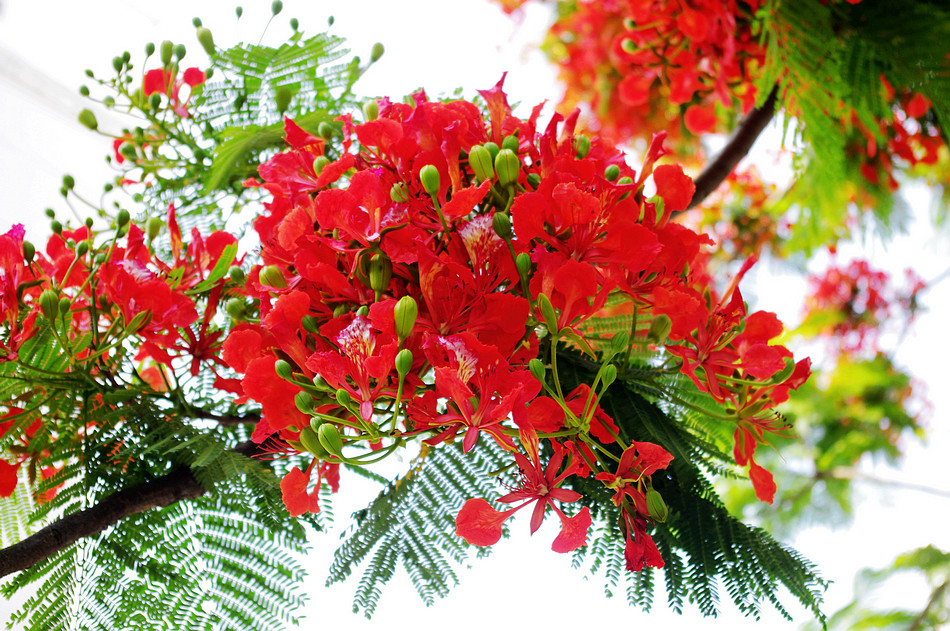 Mùa hè hoa phượng vĩ nở đỏ rực.
8 tiếng
2. Đánh vần lại tiếng bầu và ghi lại cách đánh vần đó?
Bờ - âu – bâu – huyền – bầu
Tiếng “Bầu” do những bộ phận nào tạo thành?
Cấu tạo của tiếng
Vần
Âm đầu
Tiếng
Bầu ơi thương lấy bí cùng
Tuy rằng khác giống nhưng chung một giàn.


4. Phân tích các bộ phận tạo thành các tiếng khác trong câu tục ngữ trên và rút ra nhận xét:

Tiếng nào có đủ bộ phận như tiếng “bầu”?
Tiếng nào không có đủ bộ phận như tiếng “bầu”?
âu
huyền
b
ơi
ngang
ngang
ương
th
ây
sắc
l
i
sắc
b
ung
huyền
c
ngang
uy
t
ăng
huyền
r
ac
sắc
kh
ông
sắc
gi
ưng
ngang
nh
ngang
ung
ch
ôt
nặng
m
gi
huyền
an
b. Tiếng nào không có đủ các bộ phận như tiếng “bầu”?
a. Tiếng nào có đủ các bộ phận như tiếng “bầu”?
thương, lấy, bí, cùng, tuy, rằng, khác, giống, nhưng, chung, một, giàn
ơi
[Speaker Notes: Sau khi phân tích xong cấu tạo của các tiếng trên, các em có nhận xét gì về điểm giống và khác nhau về cấu tạo của các tiếng trên? Đều có vần và thanh, có tiếng có âm đầu có tiếng không.
=> Chúng ta có ghi nhớ]
II. Ghi nhớ
Mỗi tiếng thường có ba bộ phận sau:
2. Tiếng nào cũng phải có vần và thanh. Có tiếng không có âm đầu.
[Speaker Notes: 3, 4 HS đọc lại ghi nhớ
Để khắc sâu kiến thức bài học, chúng ta cùng sang hoạt động 3: luyện tập]
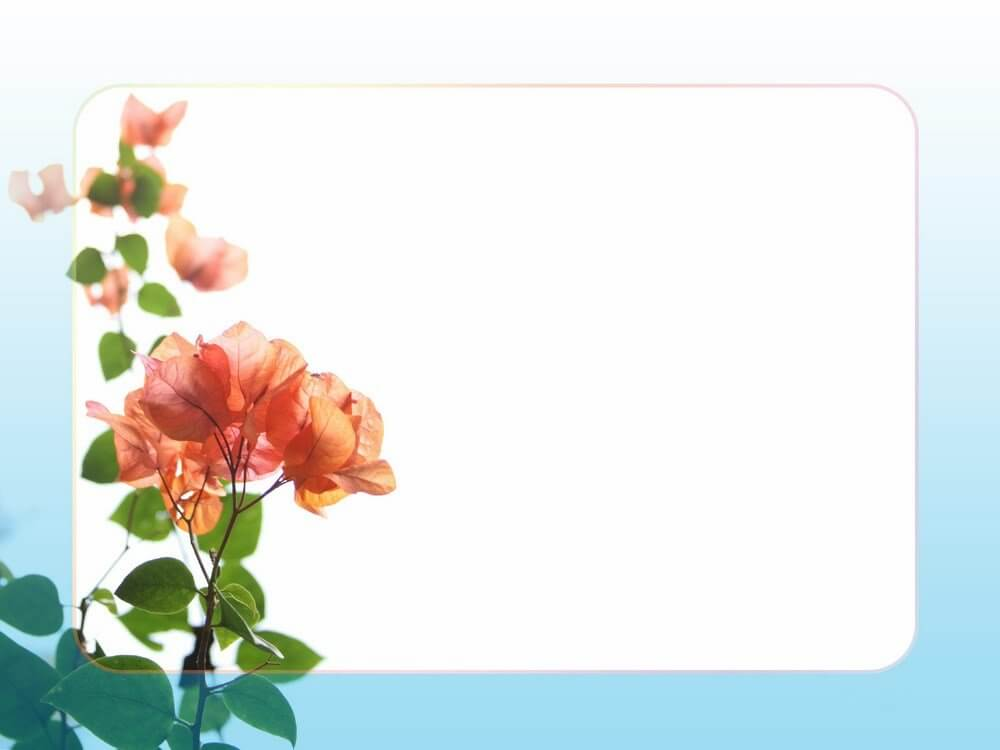 III. Luyện tập
Bài 1 (Tr.7). Phân tích các bộ phận cấu tạo của từng tiếng trong câu tục ngữ dưới đây. Ghi kết quả vào bảng theo mẫu:

        Nhiễu điều phủ lấy giá gương
Người trong một nước phải thương nhau cùng

Mẫu:
iêu
ngã
nh
iêu
huyền
đ
hỏi
u
ph
ây
sắc
l
a
sắc
gi
ương
ngang
g
huyền
ươi
ng
ong
ngang
tr
ôt
nặng
m
ươc
sắc
n
ai
hỏi
ph
ngang
ương
th
au
ngang
ng
c
huyền
ung
Bài 2 (Tr.7). Giải câu đố sau:

     Để nguyên, lấp lánh trên trời
Bớt đầu, thành chỗ cá bơi hàng ngày.
                                        (Đó là chữ gì? )
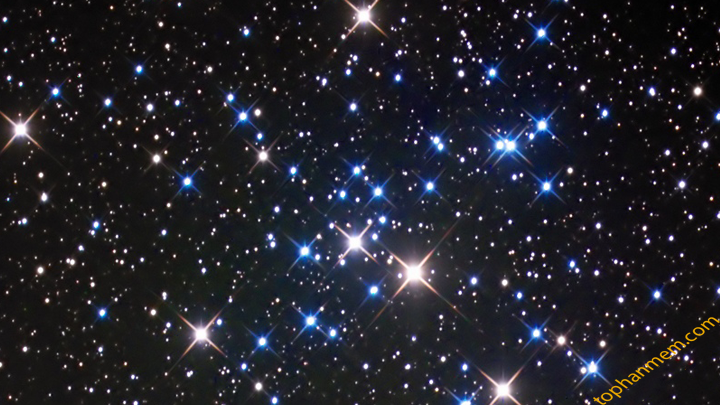 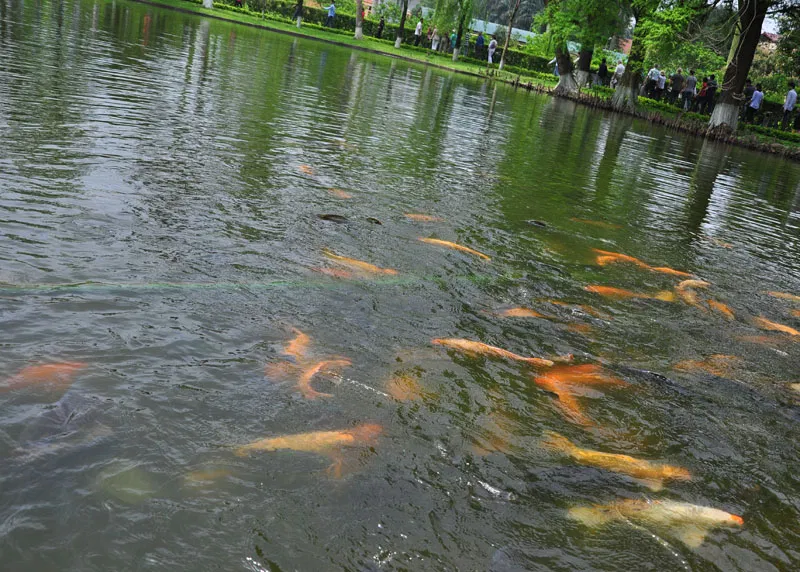 Thank You !
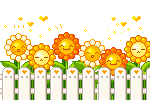 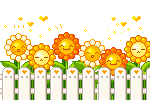 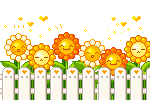 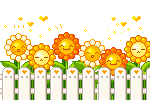 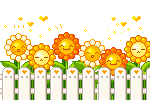 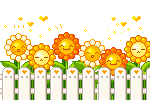 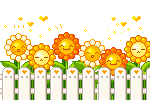